Třídní schůzky 5.C                                     
11. 1. 2024
Zápis + podpisy i za triády, děkuji!
Ohlédnutí a poděkování
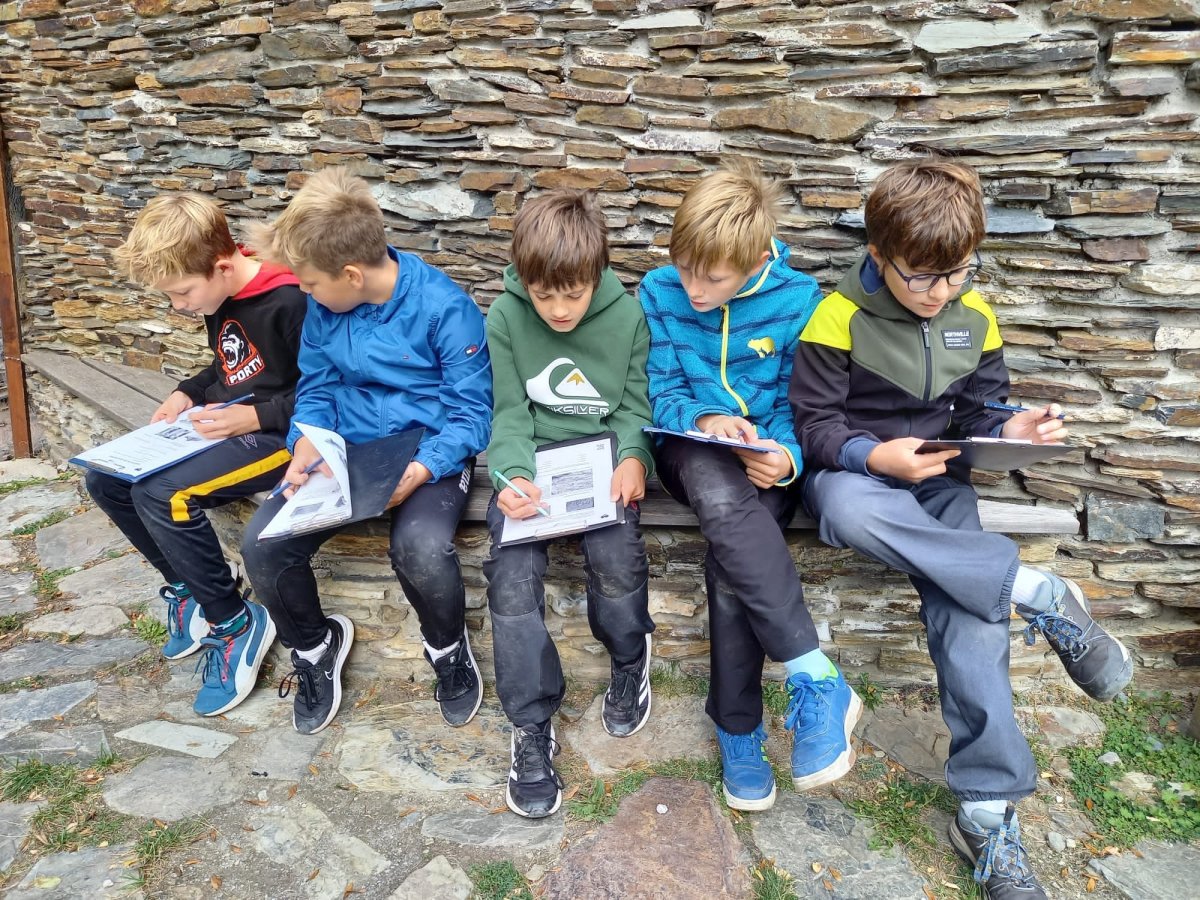 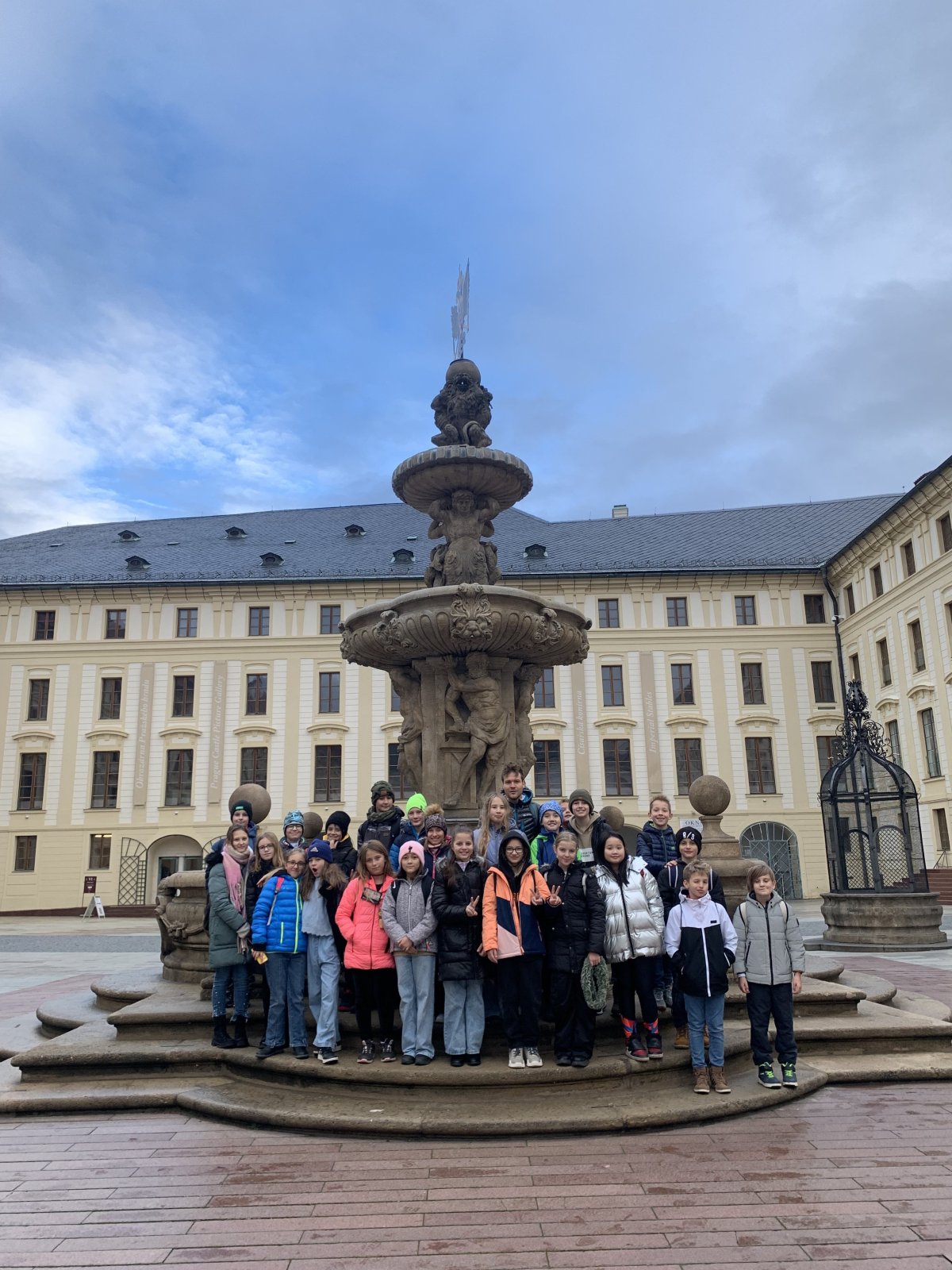 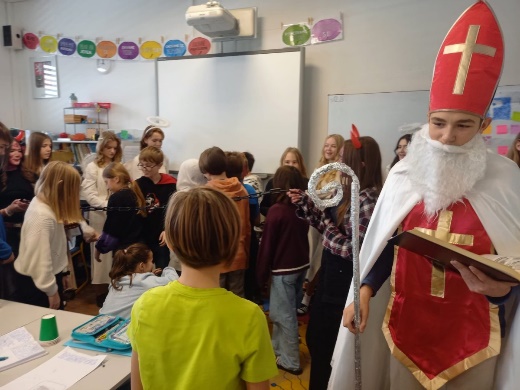 Ohlédnutí a poděkování
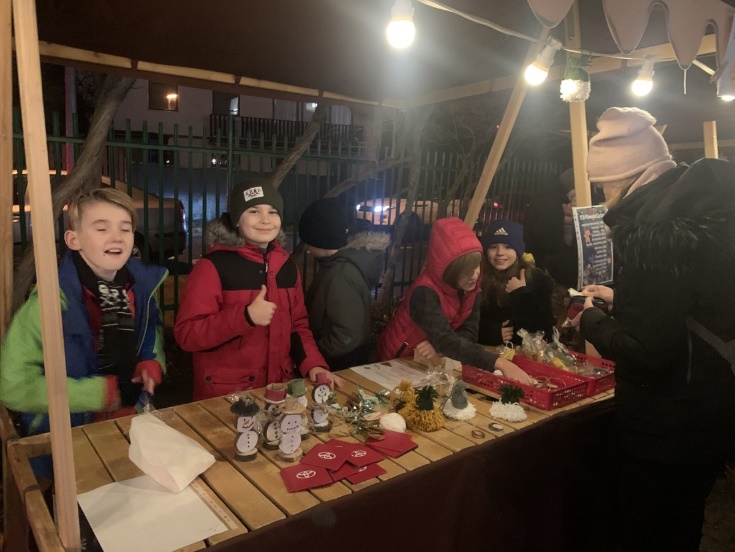 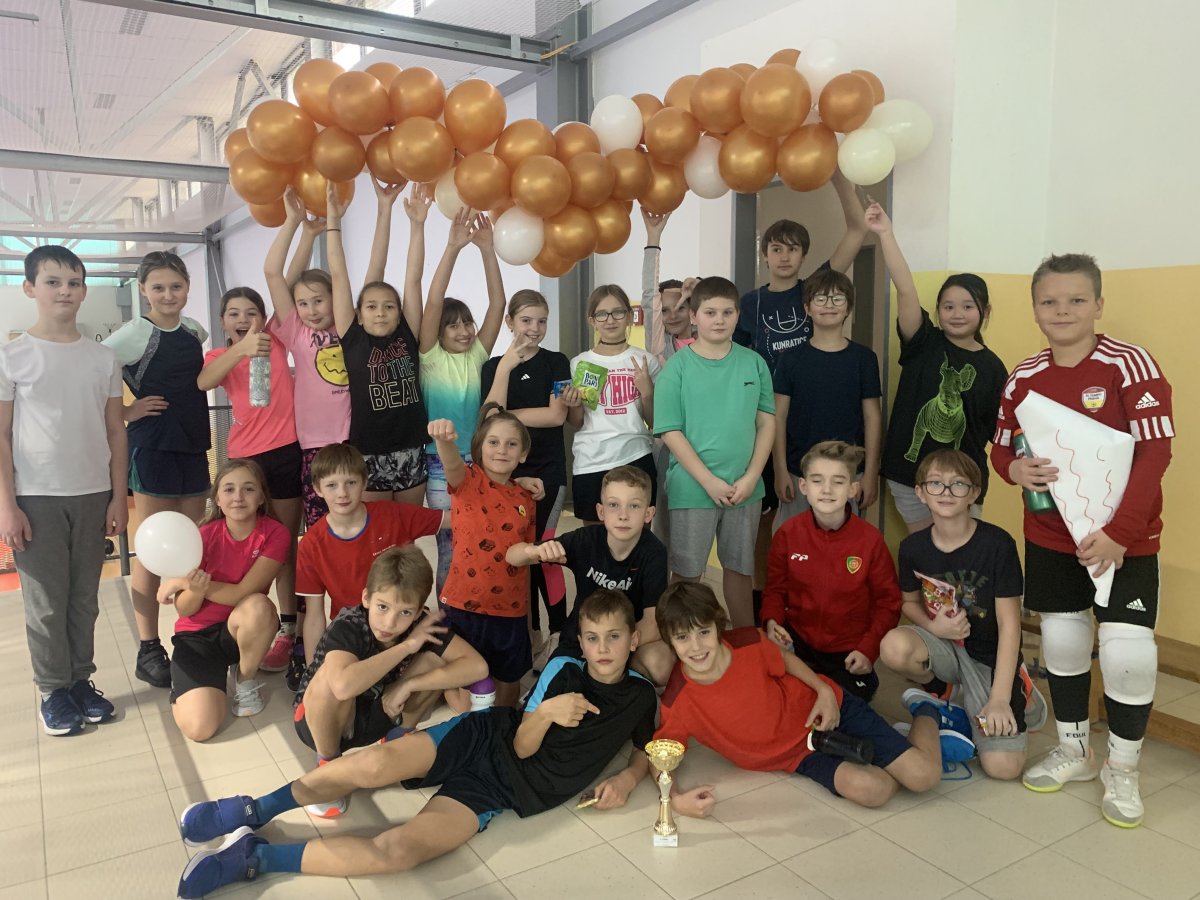 Kalendárium
Vysvědčení 31.1.- zkrácená výuka dle rozpisu
Třídní schůzky
	 30. 5. 2024
Informativní odpoledne
	duben
Ředitelské dny
	19. 1. 2024, 24. 5. 2024, 28. 6. 2024
Kalendárium
Prázdniny
Pololetní prázdniny – 2. 2. 2024
Jarní prázdniny - 5. 2. – 11. 2. 2024
Velikonoční prázdniny – 28. 3. 2024
Vysvědčení rozdáváme 27. 6. 2024
Hlavní prázdniny - 1. 7. 2024 - 31. 8. 2024
Hodnocení – 1. pololetí
SKN
Souhrnný test – 18.1.
Vedení všech třech portfolií
Český jazyk
Pololetní písemná práce – 23.1.
3 přečtené knihy
1 dokončený příběh
Matematika
Pololetní písemná práce – 22.1.
Matematika
základní početní operace
přednost početních operací
rovnice – přepis prostředí do rovnice s X
desetinná čísla
zlomky
Dělení dvojciferným číslem
Rýsování- popis konstrukce
Převody základních jednotek
Český jazyk
ě/je
mně/mě ve slovech
zdvojené souhlásky
předpony s, z, vz
přídavná jména – druhy, vzory, i/y
slovní druhy
koncovky podstatných jmen + mluvnické kategorie
shoda přísudku s podmětem
Druhy přísudků
podmiňovací způsob
časování sloves
Akce třídy
Lyžařský výcvik (10. 3. – 15. 3. 2024) 
Týden sportu 17. – 21. 6. 2024)
Krizové řízení (postupně celá škola prochází výcvikem)
Lyžařský kurz
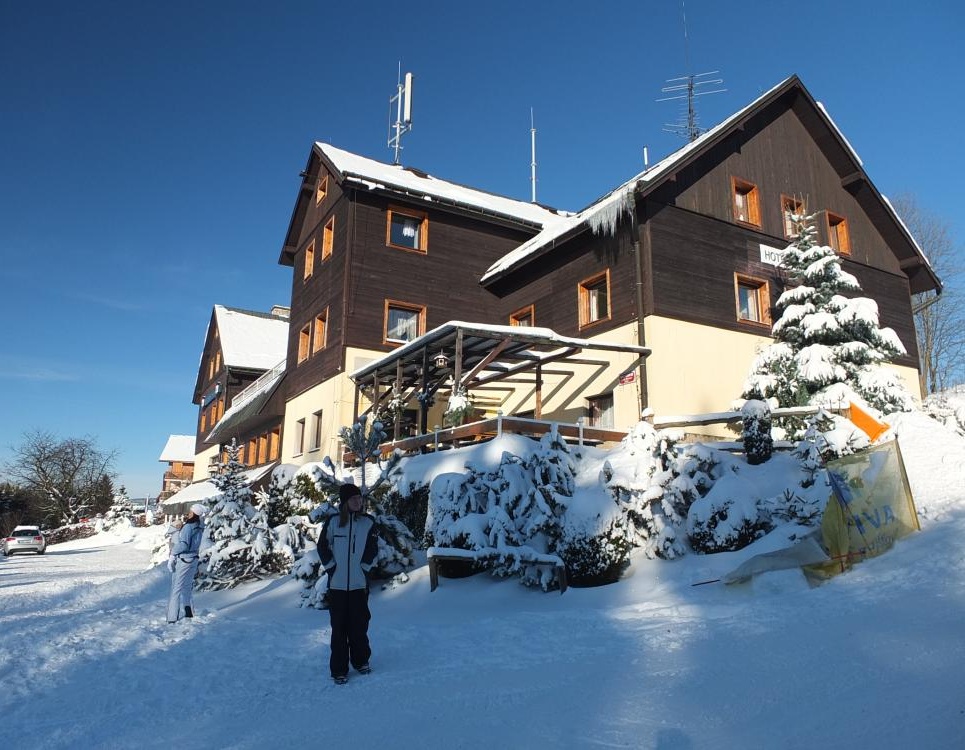 Bereme svoje
Benecko, Hotel Krakonoš
Přihláška a platba zálohy
Velikost bot běžky


Vedoucí zájezdu: Mgr. J. Kopáčová
Jitka.kopacova@zskunratice.cz
Chci půjčit od školy
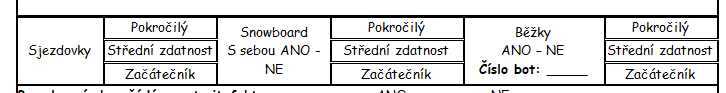 Píšeme vždy
Bakalářská práce
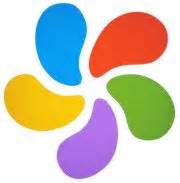 Závěrečná komplexní práce testující schopnosti žáka páté třídy.
Práce, která ve výsledku zvedne sebepojetí dětí, často zjistí, že umí víc, než si myslely.
Smysluplná aplikace naučeného učiva a osvojených kompetencí.
Důstojné uzavření prvního stupně.
Práce, která vychází z vysokoškolských bakalářských prací: Teoretická část, Praktická část, dotazník + analýza, Experiment + analýza
Práce, kterou žák veřejně obhajuje před porotou a diváky za pomoci digitální prezentace a dalších pomůcek.
Bakalářská práce
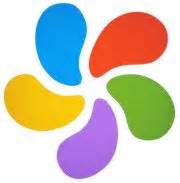 Bakalářská práce k nahlédnutí
https://www.flipsnack.com/EB67B899E8C/pokemoni-bp.html 
Sdíleno s třídním učitelem přes Onedrive
Knihovna, studovna + počítače (denně)
Bakalářská práce lední medvěd
Vytvořil: žák 5. třídy
Obsah
Obsah
Úvod
Praktická část
Výzkumná část
Závěr
Děkuji za pozornost
úvod
Vybral jsem si téma medvěd lední, protože mám rád zimu a také mám rád chlupatá a masožravá zvířata. Lední medvědi se mi líbí, protože vydrží plavat na dlouhé vzdálenosti.
Praktická část
Ve své praktické části jsem šel do Zoo Praha se podívat na ledního medvěda a stvořil jsem o ledním medvědovi básničku
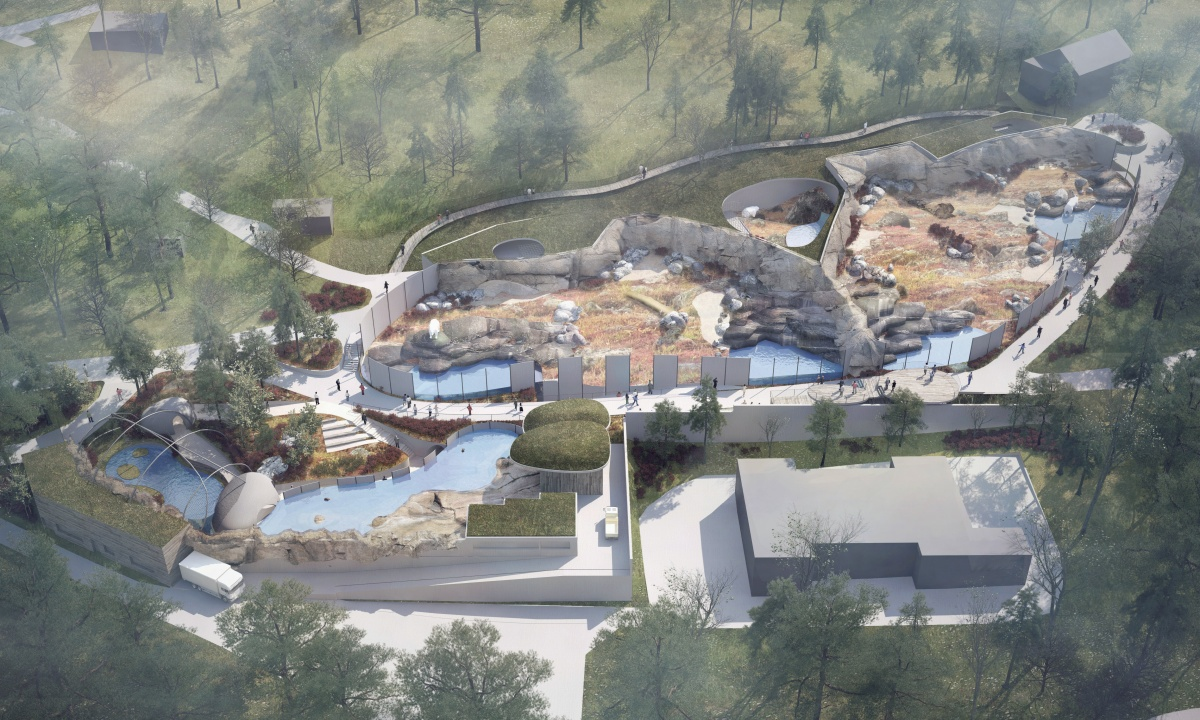 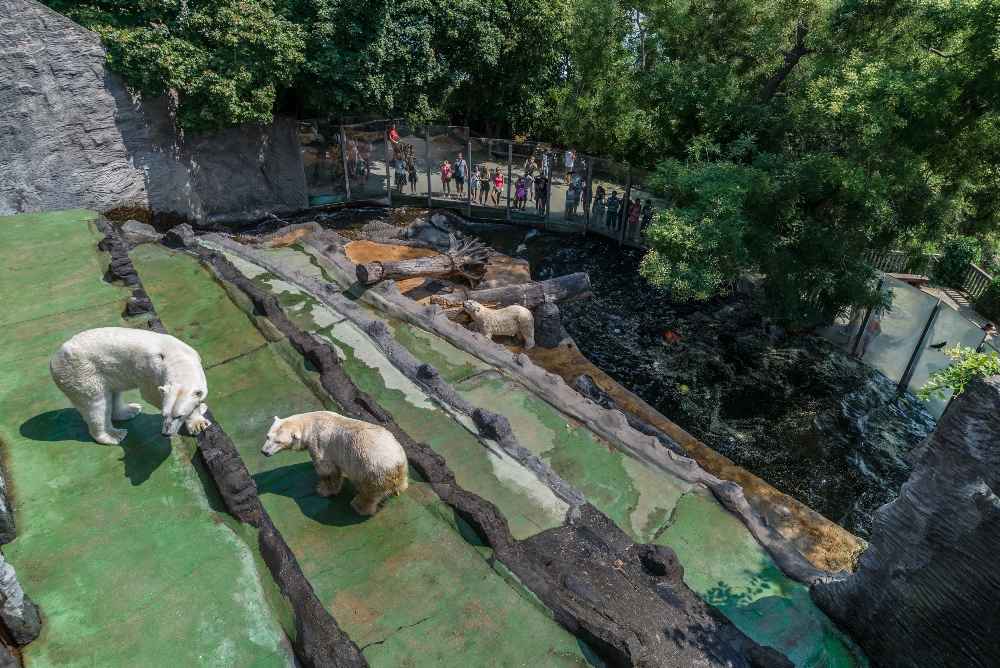 Výběh ledních medvědů
Nová expozice ledních medvědů
Výzkumná část
U této otázky mě překvapilo, že hodně lidí si myslí, že správná odpověď jsou ryby (ovšem je to tuleň)
závěr
Závěr
Bakalářská práce se mi psala dobře
Tomuto tématu se budu ještě věnovat
A také bych byl rád, kdyby jste se mi podívali na elektronickou BP
Děkuji za pozornost máte nějaké otázky ?
Třídní fond
Příjímací zkoušky na gymnázia
Web školy: https://www.zskunratice.cz/web/aktuality/terminy-prijimacich-zkousek-na-stredni-skoly-a-konzervatore.11841

Informační portál k přijímacím zkouškám: https://www.prihlaskynastredni.cz/

Orientační počet: ?
Třídní klima
Probíráno s žáky.
Stanovování hranic bezpečí.
Virtuální komunikace a její vulgární aspekty + doporučení
Krabička důvěry- každý žák má možnost napsat, co ho trápí, co by potřeboval jinak ale i příležitost pochválit, ocenit,…
Spolupráce se školním psychologem
Prostor pro dotazy
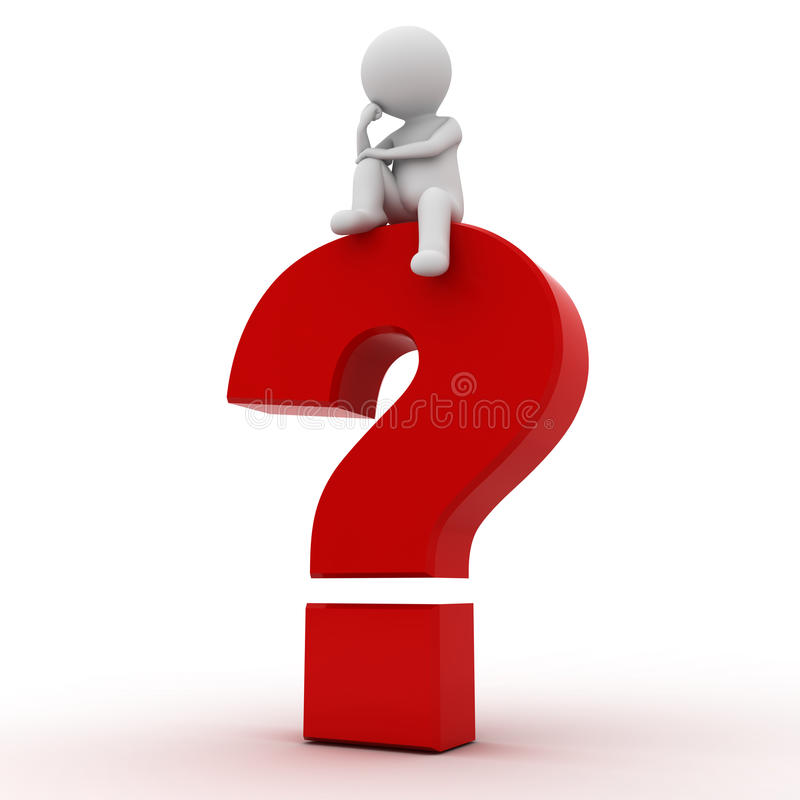 Pro dnešek je to vše  
Těším se na pohodový rok 2024 a přeji pěkný večer!